Assistive technology
Early childhood
Hannah Norman and Katie Clift
What is assistive technology?
AT Device:  Item, piece of equipment, or product system that is used to increase, maintain, or improve the functional capabilities of an individual with a disability
AT Service:  Any service that directly assists an individual with a disability to select, acquire, or use an AT device, including physical, occupational, or speech therapy.
For young children, it needs to be play-based and appealing.
Why use it in early childhood?
Early childhood programs increase:
Physical, motor, cognitive, language, speech, socialization, and self-help skills
Early childhood programs decrease:
Chances of a student being placed in special education
The probability that children with disabilities will be socially dependent and institutionalized as adults
Single button communication device
Use: communication for nonverbal students
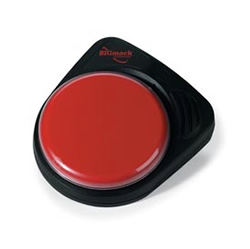 Teachers, parents, siblings, and friends can record important messages for nonverbal students to share in social settings.
Communication smock
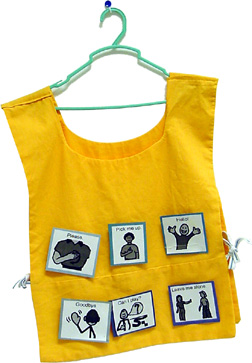 Use: communication for non-verbal students.
Students using nonverbal communication can point to the line-drawings  to communicate wants and needs. The drawings are attached by Velcro and can be changed as needed.
Playtime bus
Use: cognitive development
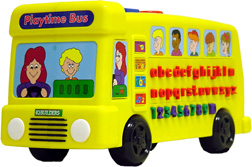 This bright yellow bus contains letter, shapes, and numbers for kids to touch and hear the names and sounds of each button
paintbrush
Use:  cognitive and fine motor  development.
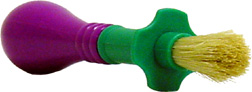 This paintbrush is easy to grasp. This allows children who have difficulty with grasping access to art activities which build creative skills.
Other types of Assistive Technology
Low-tech
High-tech
Teacher made communication boards
Reading masks
Pencil holders 
Adapted scissors
Electronic communication boards
Electronic books
Computers/Software
Touchscreens
Electric wheelchairs
Resources
http://www.edb.utexas.edu/ATLab/Labinventory/EarlyChildhood/ec-communicationaids.php
http://www.sheboyganfalls.k12.wi.us/csleynse/early-childhood-at-tools-and-resources/